FENNTARTHATÓ TELEPÜLÉSI KÖZLEKEDÉSFEJLESZTÉSTOP-3.1.1-15Nyíregyháza, 2016. január 08.											Dr. Frankó Melinda
A FELHÍVÁS CÉLJA, INDOKOLTSÁGA
A beavatkozás célja: 
olyan, a fenntartható közlekedés feltételeit megteremtő és erősítő közlekedésfejlesztési intézkedések megvalósítása településeken és települések között, melyek hozzájárulnak az éghajlatváltozás mérsékléséhez, a szén-dioxid kibocsátás csökkentéséhez, az élhető városi és települési környezet kialakulásához, valamint az EU2020 és a Nemzeti Közlekedési Infrastruktúra-fejlesztési Stratégia fenntartható fejlődésre és közlekedésre vonatkozó céljainak a teljesüléséhez.
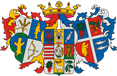 TÁMOGATÁSI KÉRELMEK, FINANSZÍROZÁS I.
Támogatást igénylők köre:
helyi önkormányzatok
többségi önkormányzati tulajdonban lévő gazdasági társaságok

Konzorciumi partnerként nyújthatnak be támogatási kérelmet az alábbi szervezetek:
közösségi közlekedést közszolgáltatási szerződés alapján ellátó gazdasági társaságok (pl.: helyi közlekedési társaságok, helyközi társaságok, MÁV Zrt.)
jogszabály alapján meghatározott kizárólagos építtetők (pl.: NIF Zrt, MK NZrt)
központi költségvetési szervek és intézményeik
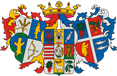 TÁMOGATÁSI KÉRELMEK, FINANSZÍROZÁS II.
A támogatási kérelem benyújtása: 
2016. január 29. - 2016. március 30.

A projekt végrehajtására rendelkezésre álló időtartam:	
36 hónap

Fenntartási kötelezettség:
5 év
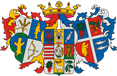 TÁMOGATÁSI KÉRELMEK, FINANSZÍROZÁS III.
Teljes  megyei keretösszeg: 5 530 millió Ft
Támogatott kérelmek várható száma: 6 - 12 db
Támogatás összege: min. 50 millió Ft, max. 500 millió Ft
Támogatás maximális mértéke: összes elszámolható költség 100%-a
Előleg igénylés lehetősége: biztosított, maximális előleg mértéke a megítélt támogatás 25 %-a, de legfeljebb 300 millió Ft
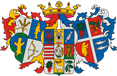 TÁMOGATHATÓ TEVÉKENYSÉGEK
ÖNÁLLÓAN TÁMOGATHATÓ TEVÉKENYSÉGEK I.

A.) Kerékpárosbarát fejlesztés
Pl.:
Települések, vagy településközpont és lakott területen kívül elérhető lakott településrész közötti kerékpárforgalmi útvonal kialakítása
Országos közút teljes átkelési szakasza, vagy annak egy funkcionális egysége mentén létesülő kerékpáros útvonal kialakítása
Lakott területen kívül elhelyezkedő munkahelyek és a település belterülete közötti kerékpárforgalmi útvonal kialakítása
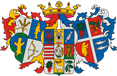 ÖNÁLLÓAN TÁMOGATHATÓ TEVÉKENYSÉGEK II.
B.) Forgalomcsillapítás, közlekedésbiztonság, akadálymentesítés

 Közlekedésbiztonsági beruházások
Forgalomcsillapítás a fenntartható települési közlekedés, valamint az élhetőbb városi, települési környezet megteremtése érdekében
Közterületi közlekedési felületek akadálymentesítése a fogyatékossággal élők, vagy bármilyen probléma miatt nehezen közlekedők mobilitásának, foglalkoztatottságának a segítése érdekében
Fenntartható közlekedési, vagy mobilitási terv elkészítése
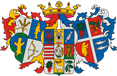 ÖNÁLLÓAN NEM TÁMOGATHATÓ, VÁLASZTHATÓ TEVÉKENYSÉGEK
C.) Közúti közösségi közlekedés
Forgalmi épületek, forgalmi pálya fejlesztése
Forgalomirányítás, utastájékoztatás, elektronikus jegyrendszer fejlesztése
Közösségi közlekedés szolgáltatási színvonalának erősítése
D.) Kapcsolódó tevékenységcsoport
Pl.:
Önkormányzati és/vagy állami utak, hidak építése, felújítása
Meglévő kerékpárforgalmi létesítmény korszerűsítése
Kerékpárosbarát kiegészítő infrastrukturális elemek fejlesztése
Járda kiépítése lakott területen belül
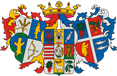 ÖNÁLLÓAN NEM TÁMOGATHATÓ, KÖTELEZŐEN MEGVALÓSÍTANDÓ TEVÉKENYSÉGEK
Akadálymentesítés – amennyiben releváns

Szórt  azbeszt  mentesítése  –  amennyiben  releváns

Energiahatékonysági intézkedések – amennyiben releváns

Nyilvánosság biztosítása

A projekt részeként kötelező kerékpáros közlekedést népszerűsítő és/vagy közlekedésbiztonsági célú szemléletformáló kampány megvalósítása
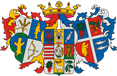 KIVÁLASZTÁSI ELJÁRÁS
Az Irányító Hatóság a támogatási kérelmekről való döntés megalapozására Döntés-előkészítő Bizottságot hív össze. 

Csatolandó dokumentumok:
Kerékpárosbarát fejlesztés esetén csatolni szükséges a beruházás területét szemléltető vázlatos, térképi átnézet rajzot, vagy nyomvonaltervet

Konzorciumi együttműködési megállapodás támogatási kérelem benyújtásához (amennyiben releváns)
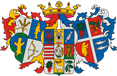 TARTALMI ÉRTÉKELÉSI SZEMPONTOK
Tartalmi értékelési szempontok: 
Pályázati Felhívás: 36-39.o.


A terület specifikus melléklet tartalmazza a terület-specifikus értékelési szempontokat.
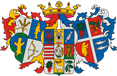 TOVÁBBI INFORMÁCIÓK
Széchenyi 2020 ügyfélszolgálata
www.szechenyi2020.hu

Szabolcs-Szatmár-Bereg Megyei Önkormányzat
fejlesztes@szszbmo.hu
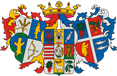 Köszönöm a megtisztelő figyelmet!
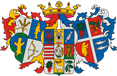